انطلق
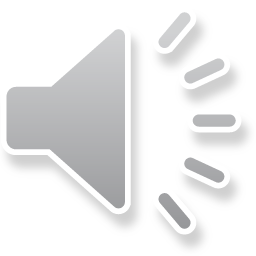 اكتب السؤال هنا
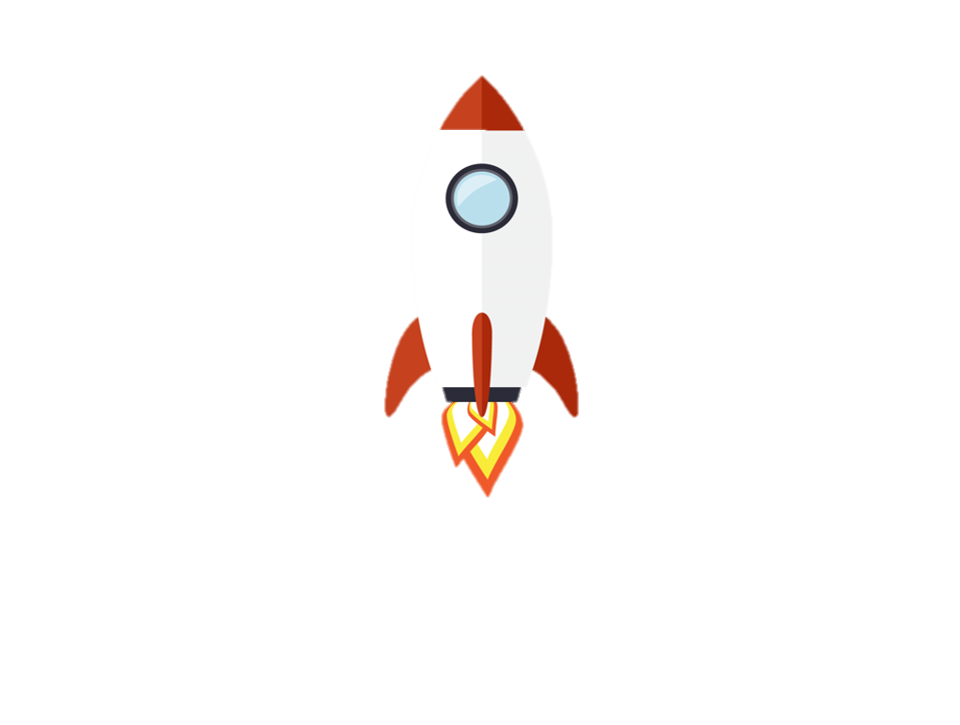 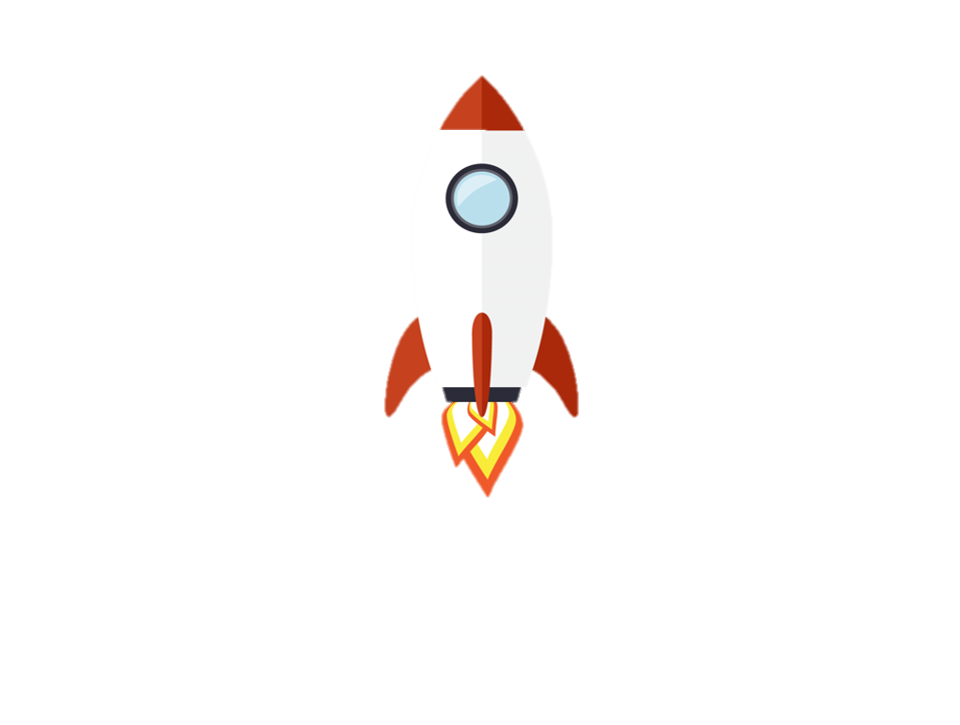 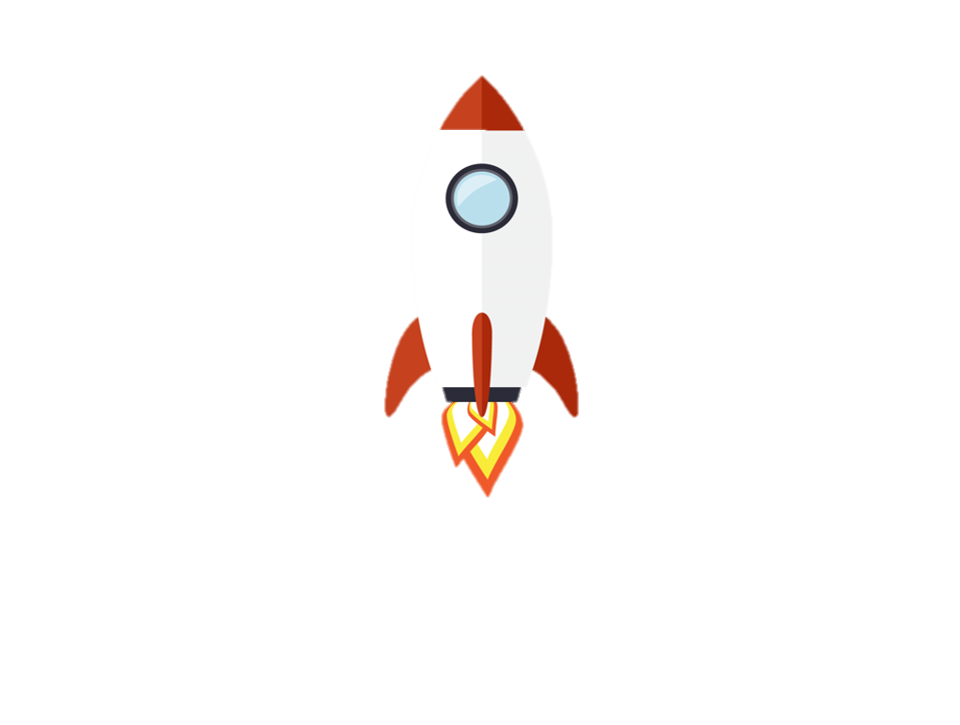 اكتب إجابة خاطئة هنا
اكتب إجابة خاطئة هنا
اكتب الإجابة الصحيحة هنا
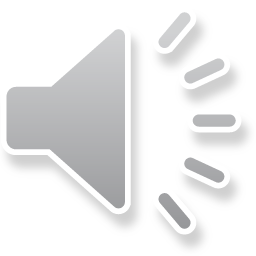 اكتب السؤال هنا
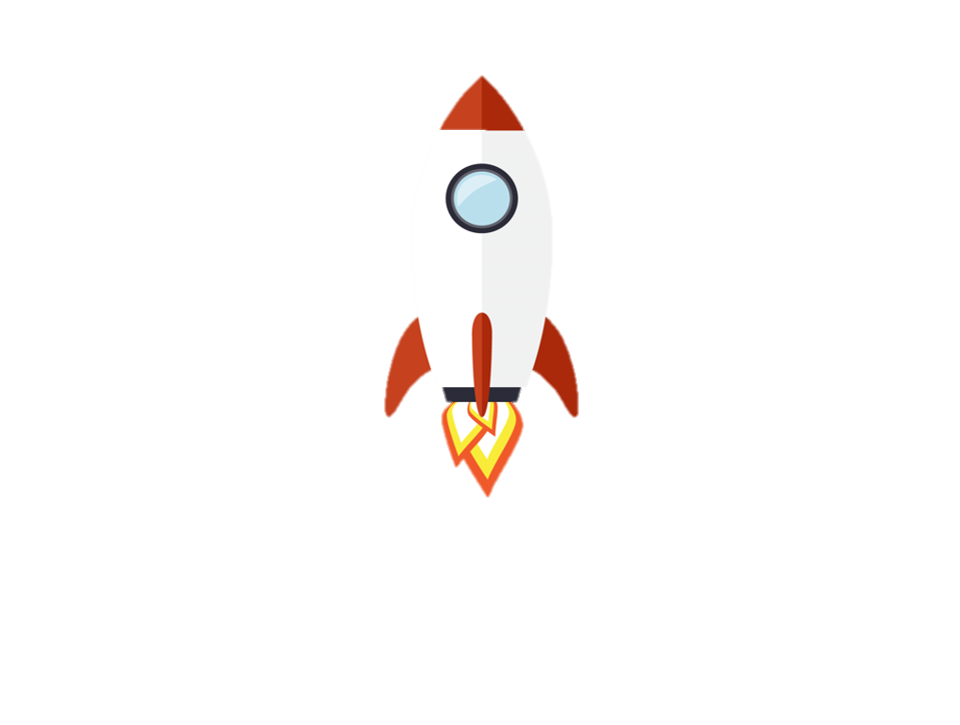 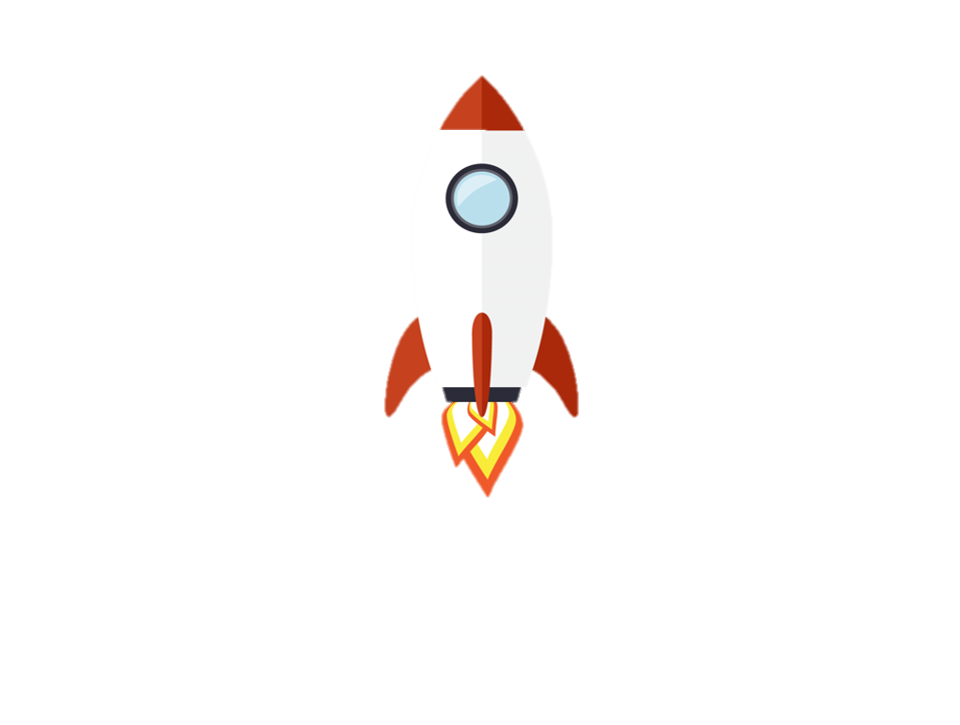 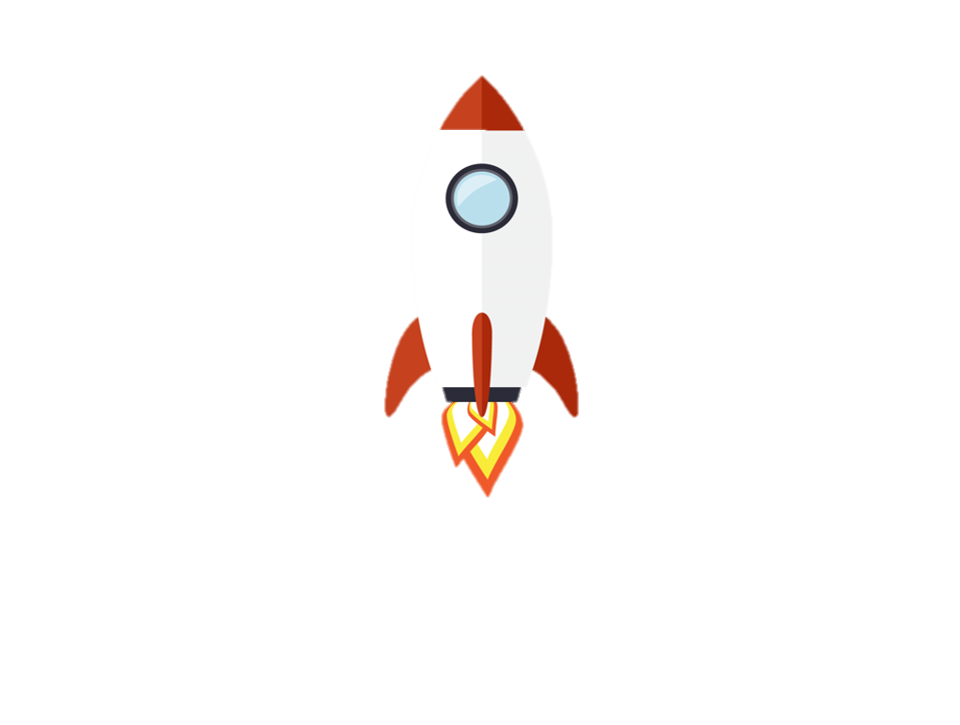 اكتب إجابة خاطئة هنا
اكتب الإجابة الصحيحة هنا
اكتب إجابة خاطئة هنا
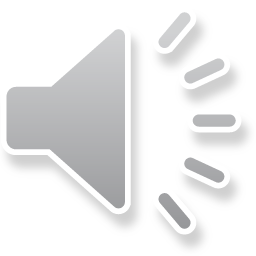 اكتب السؤال هنا
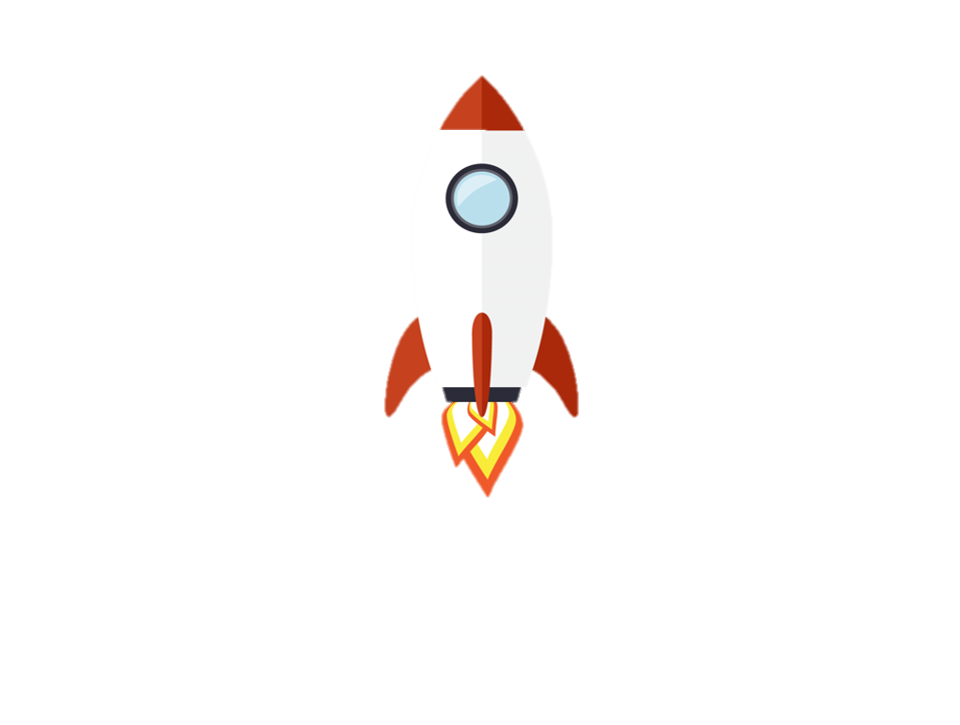 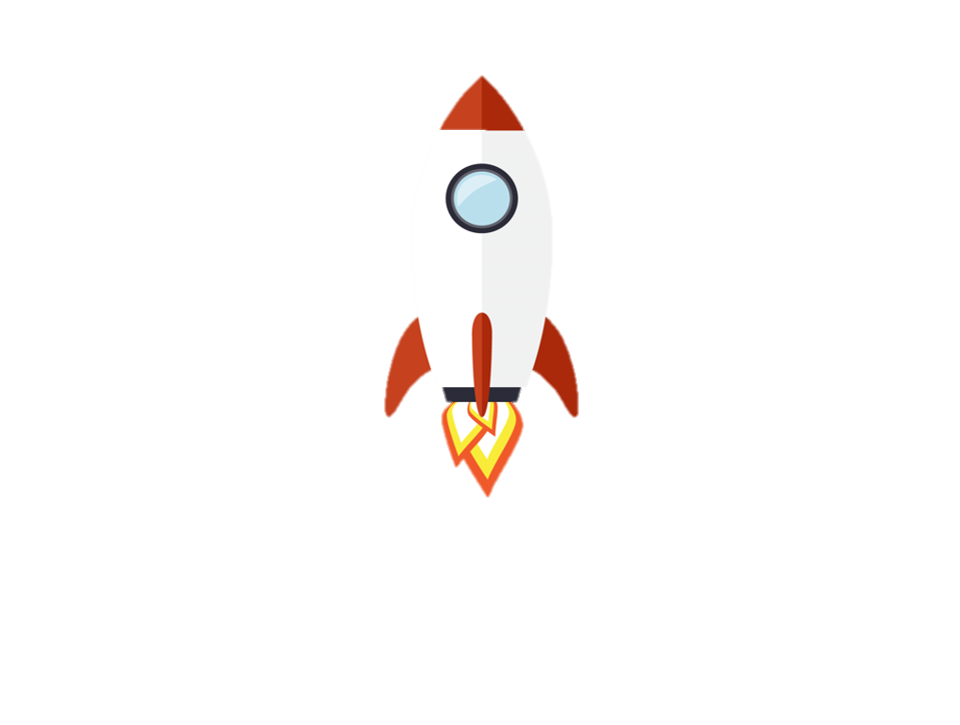 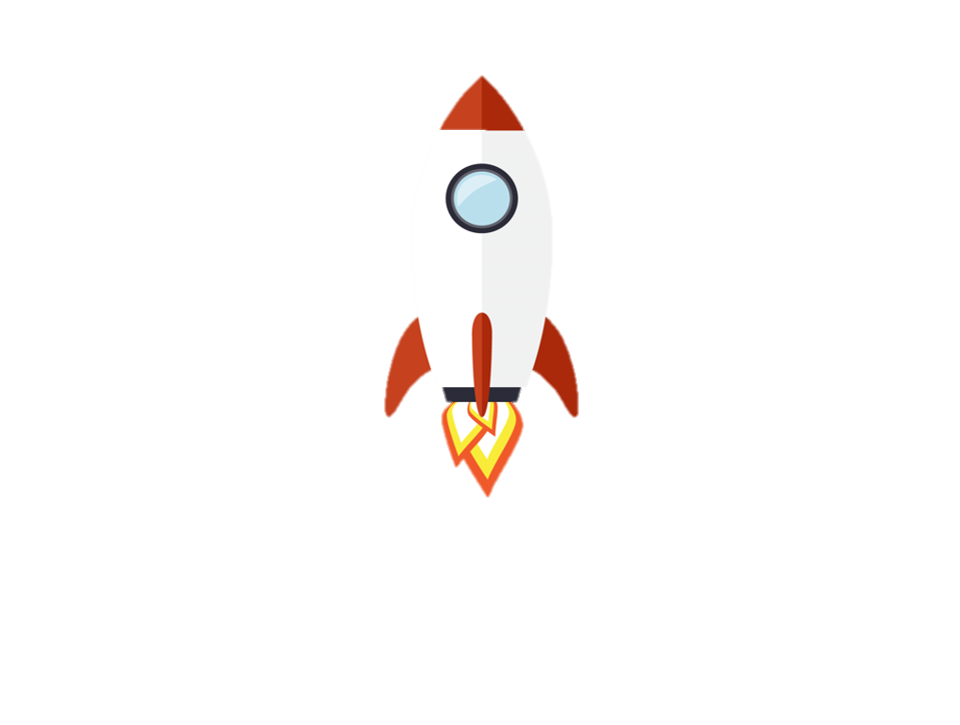 اكتب الإجابة الصحيحة هنا
اكتب إجابة خاطئة هنا
اكتب إجابة خاطئة هنا
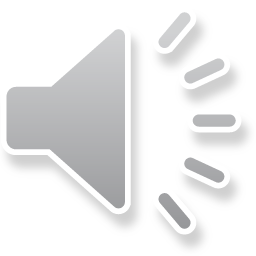 اكتب السؤال هنا
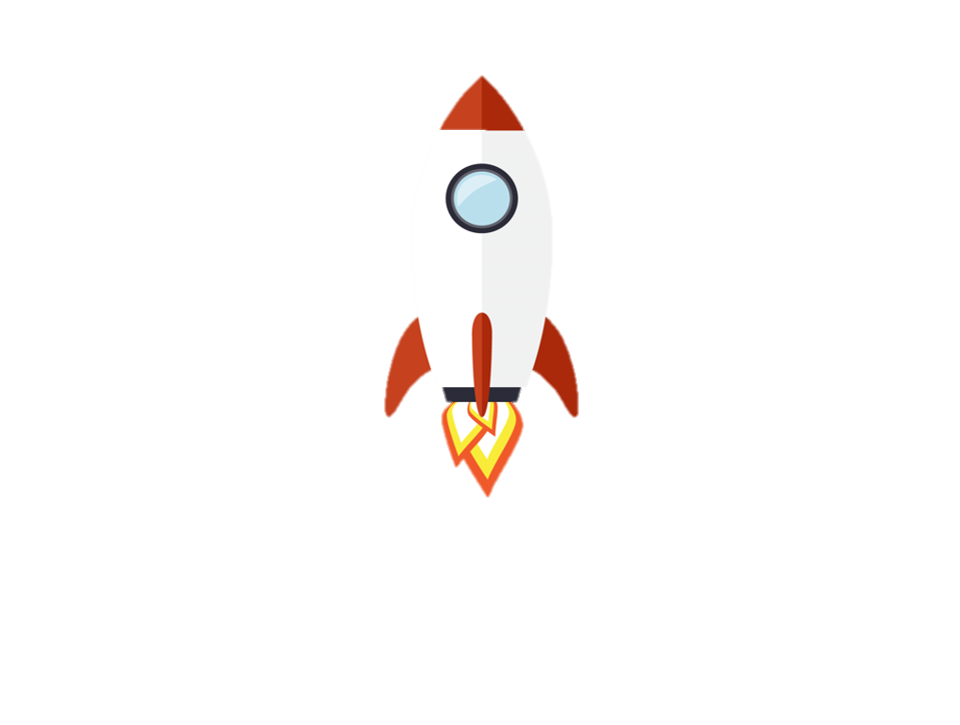 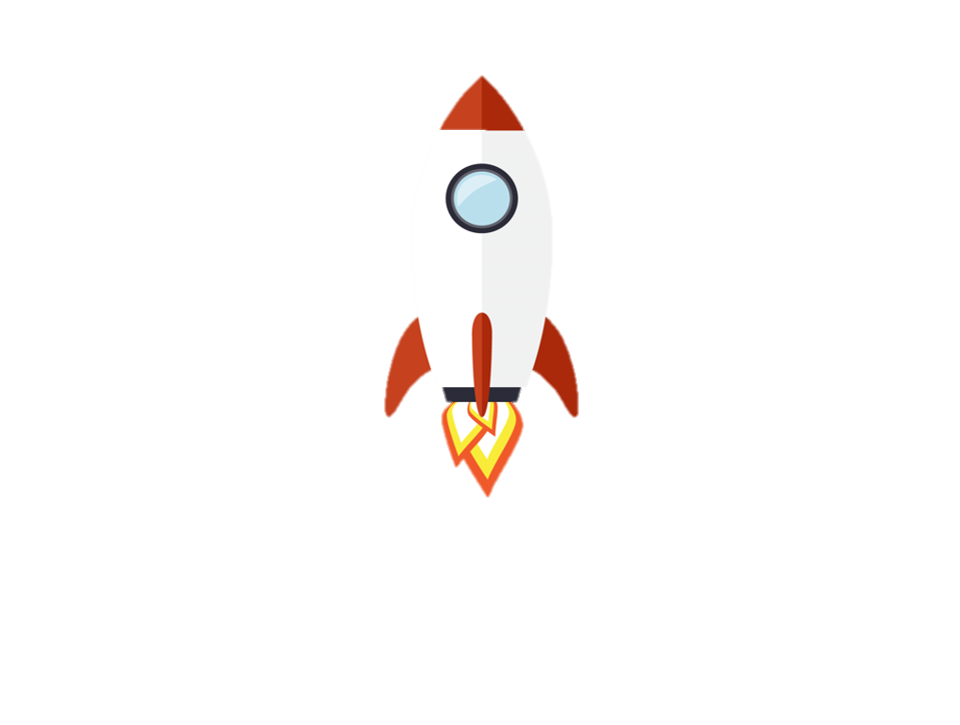 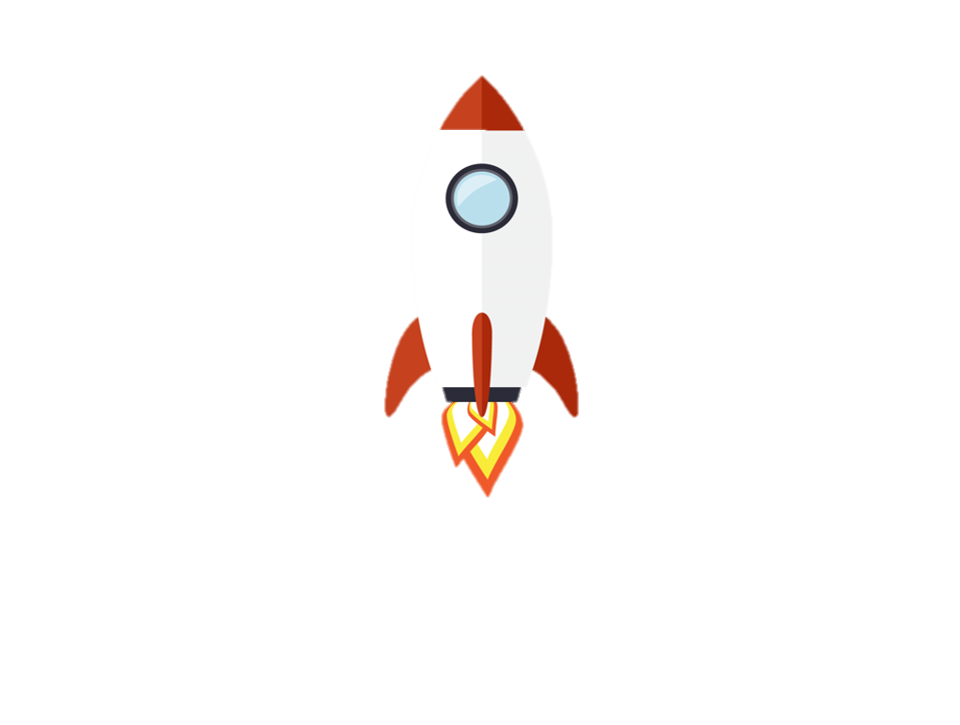 اكتب إجابة خاطئة هنا
اكتب إجابة خاطئة هنا
اكتب الإجابة الصحيحة هنا
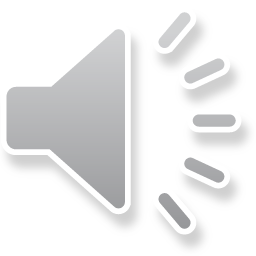 اكتب السؤال هنا
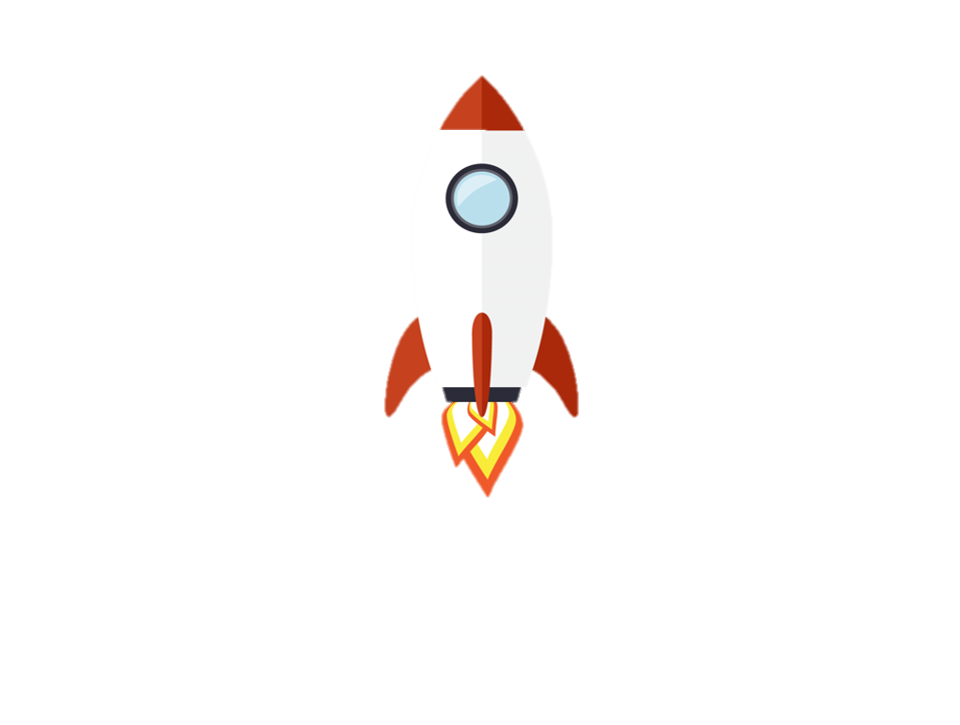 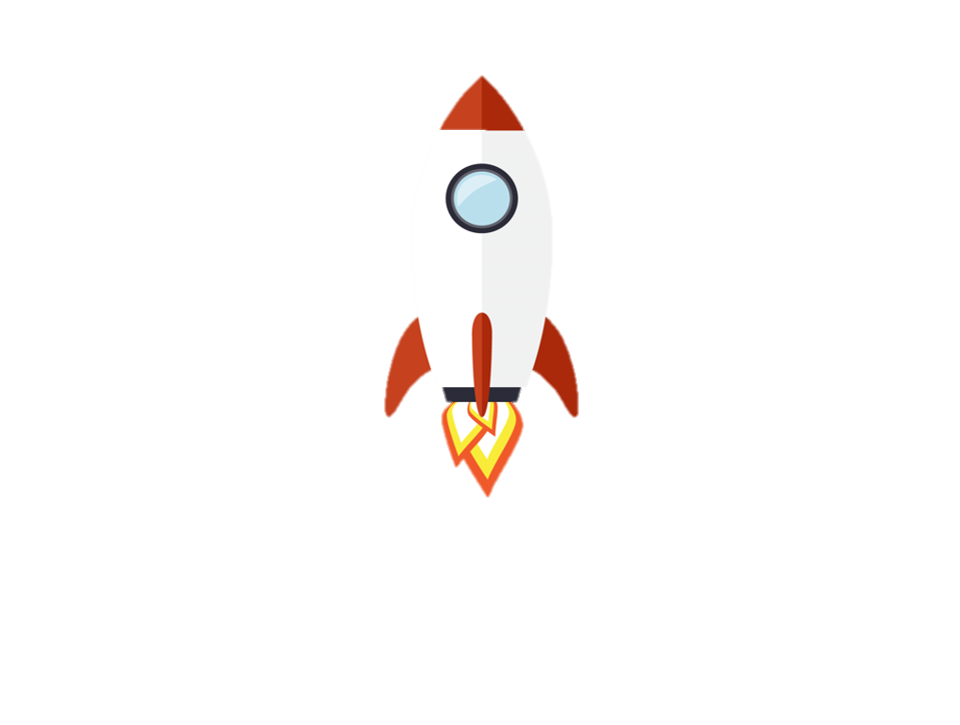 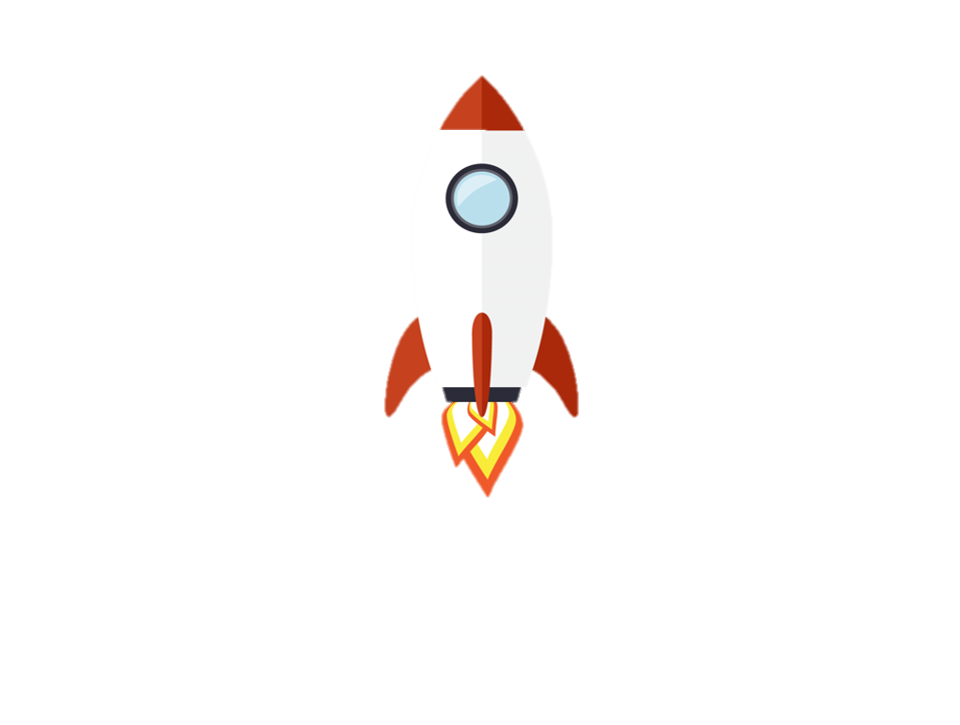 اكتب إجابة خاطئة هنا
اكتب الإجابة الصحيحة هنا
اكتب إجابة خاطئة هنا
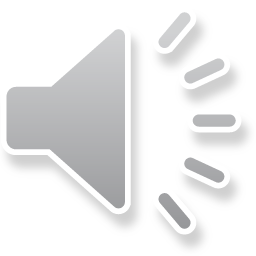 اكتب السؤال هنا
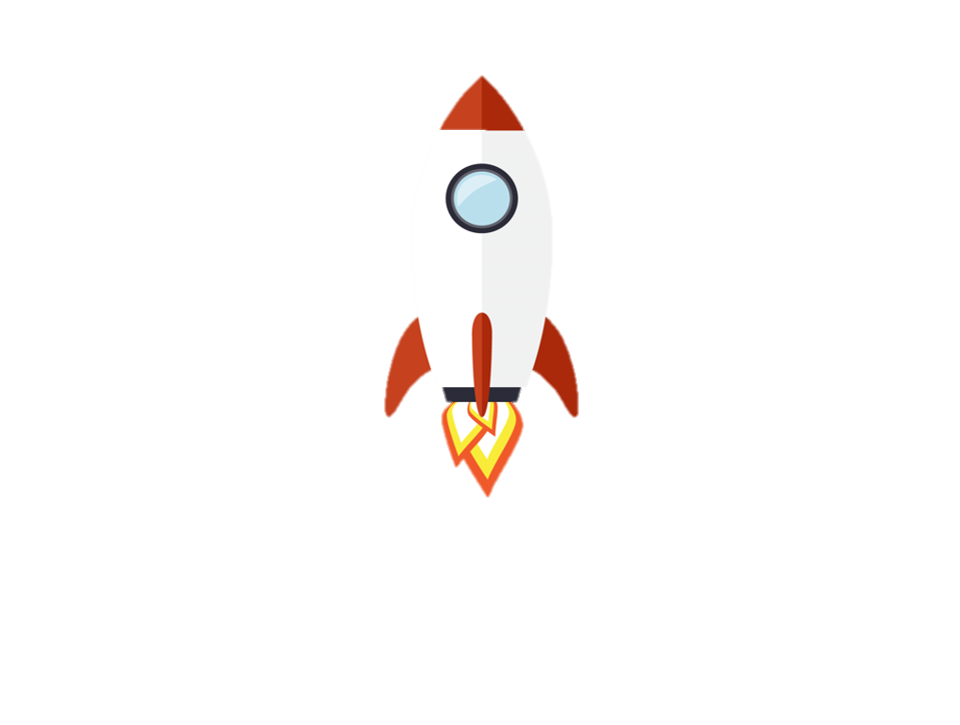 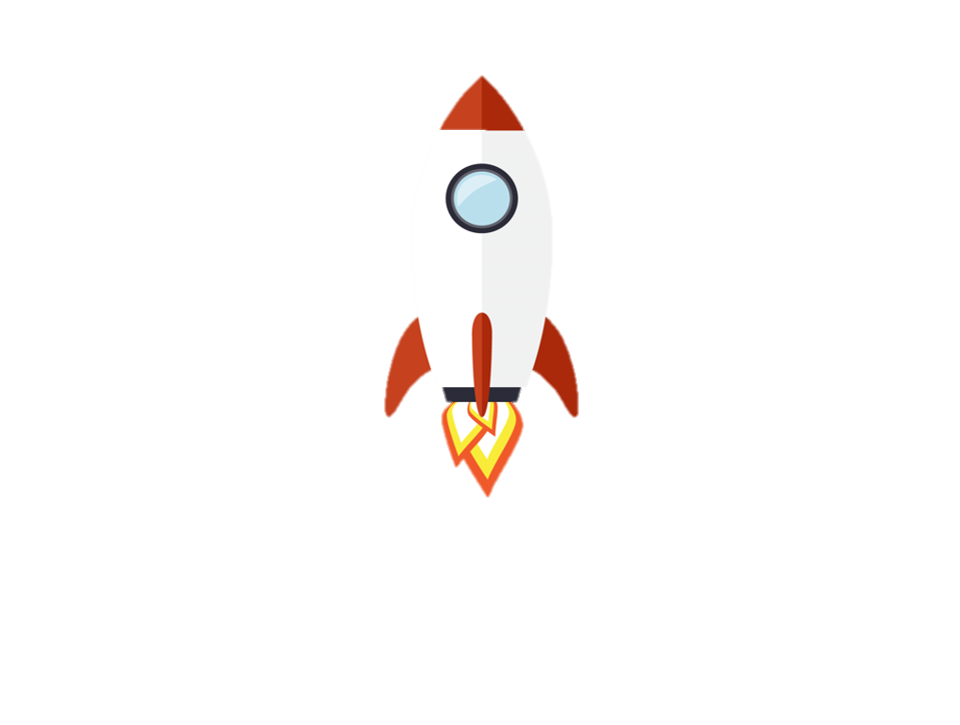 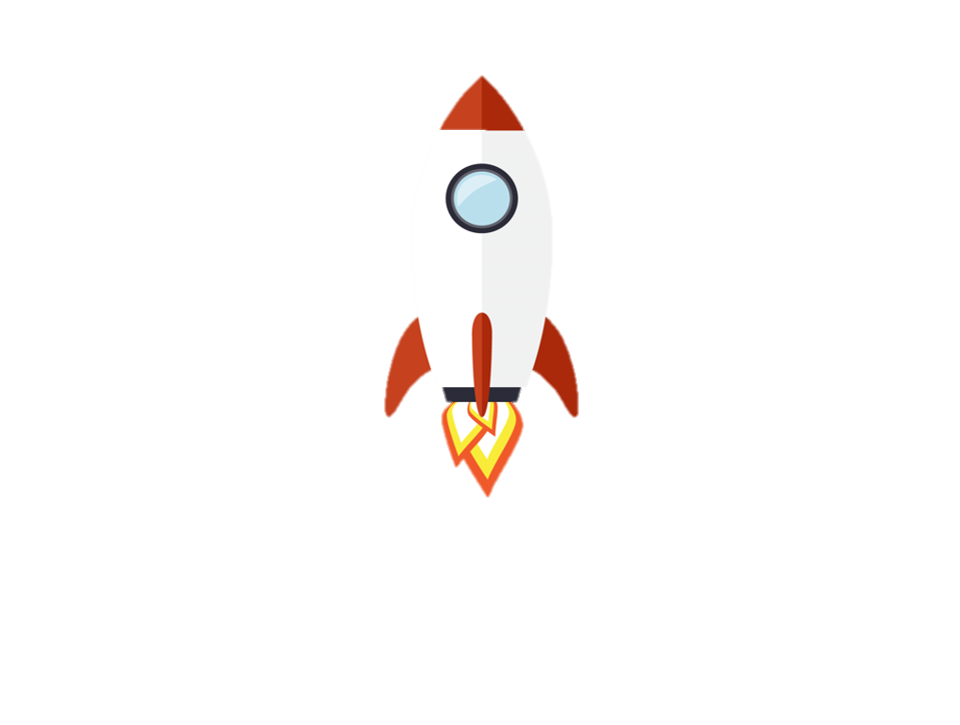 اكتب الإجابة الصحيحة هنا
اكتب إجابة خاطئة هنا
اكتب إجابة خاطئة هنا
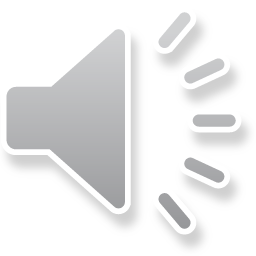 اكتب السؤال هنا
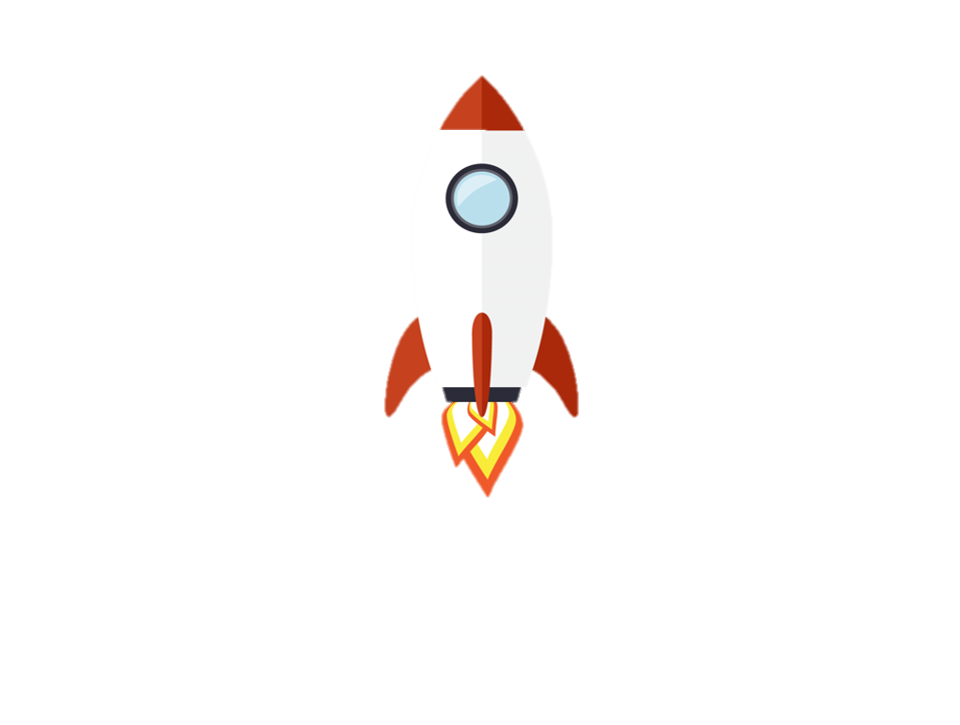 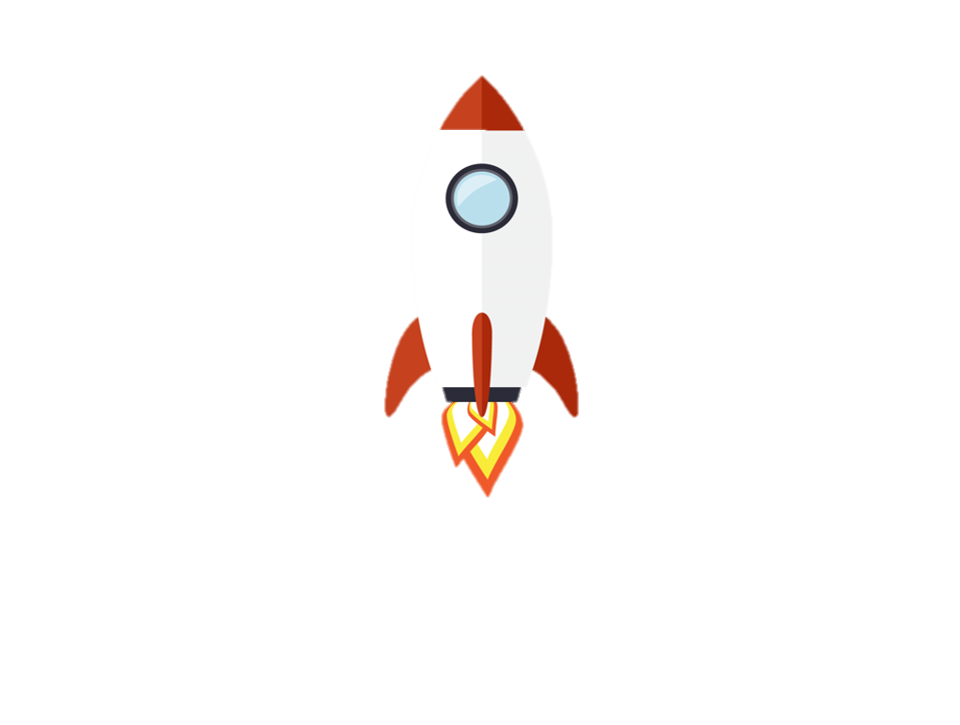 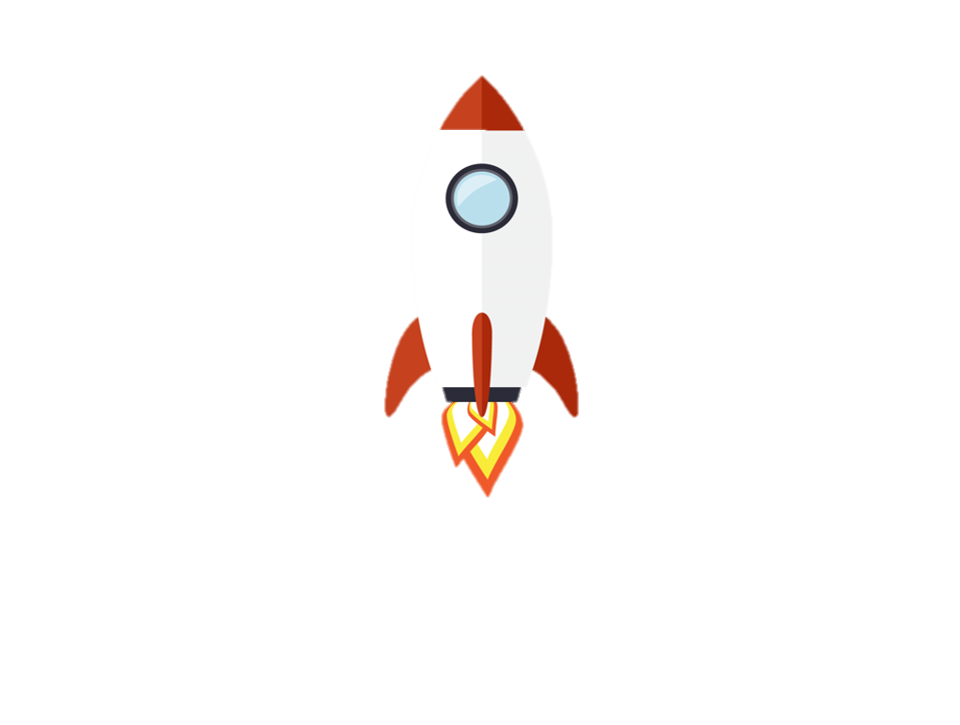 اكتب إجابة خاطئة هنا
اكتب إجابة خاطئة هنا
اكتب الإجابة الصحيحة هنا
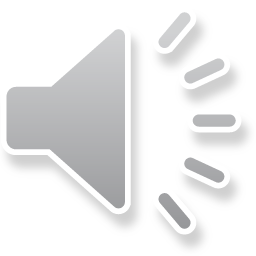 اكتب السؤال هنا
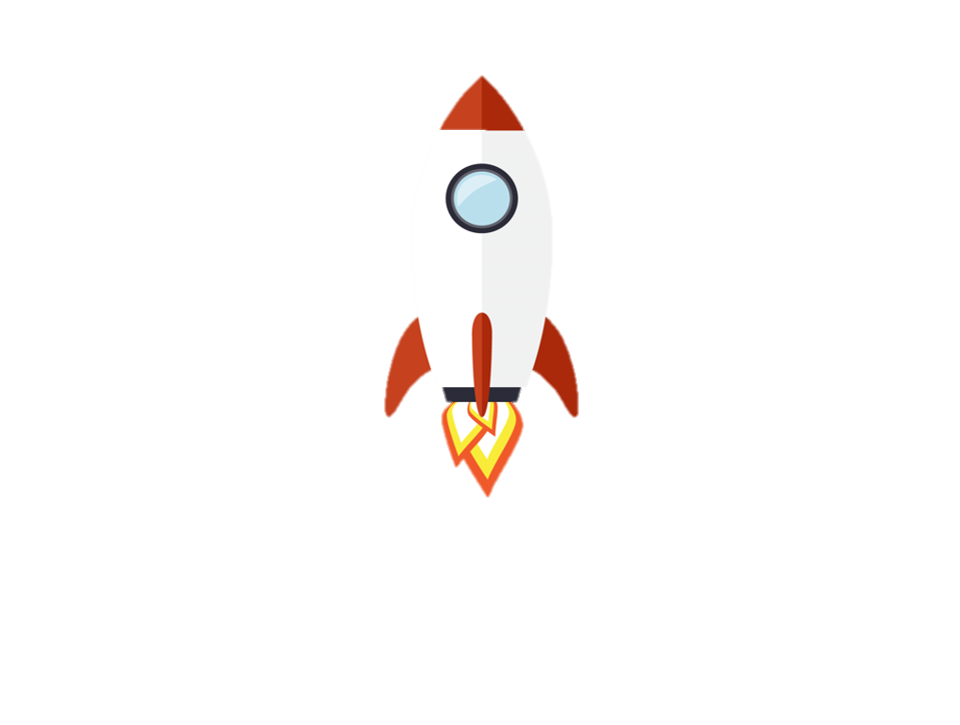 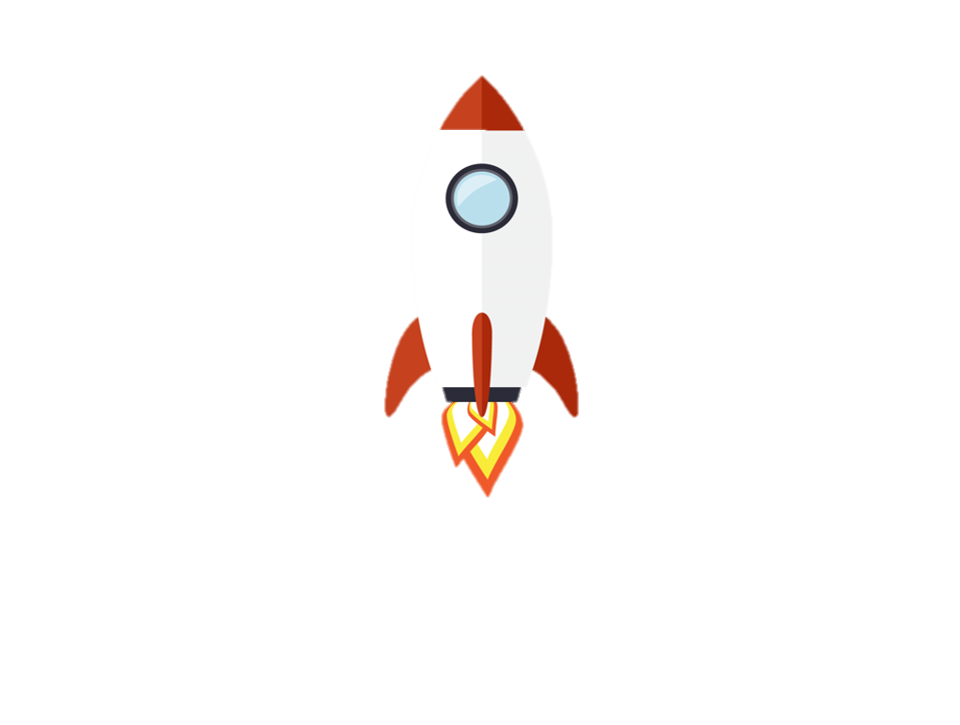 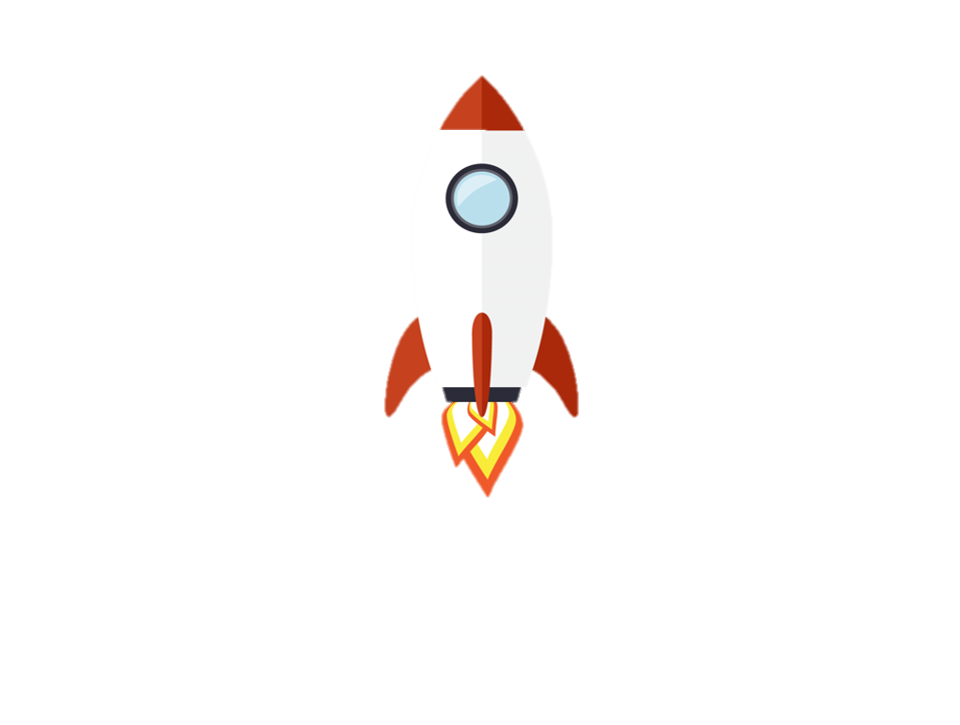 اكتب إجابة خاطئة هنا
اكتب الإجابة الصحيحة هنا
اكتب إجابة خاطئة هنا
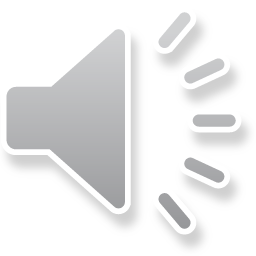 اكتب السؤال هنا
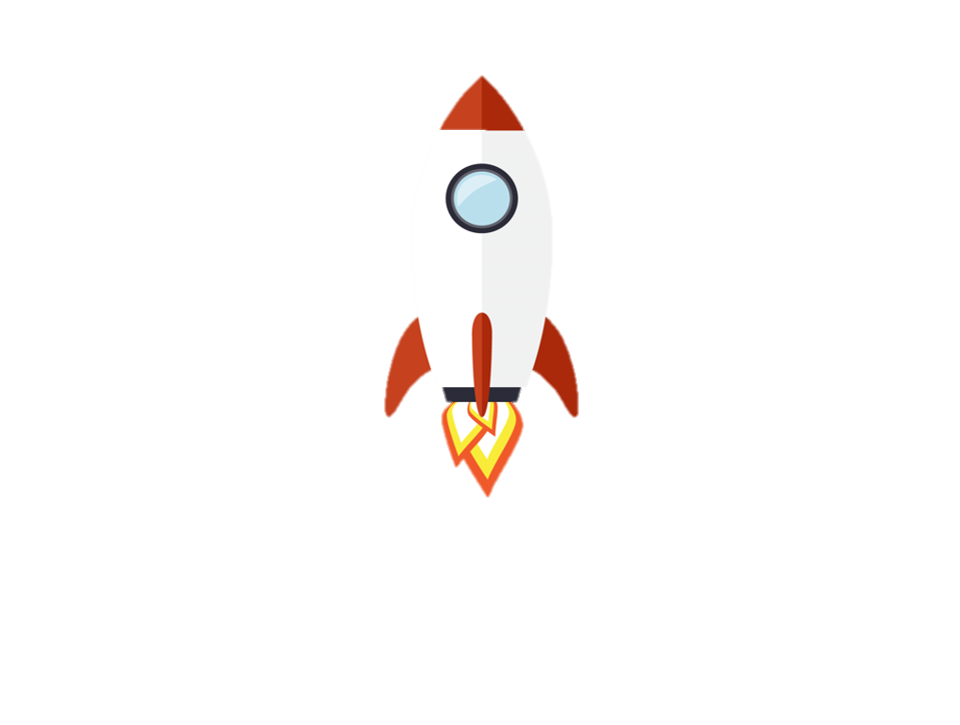 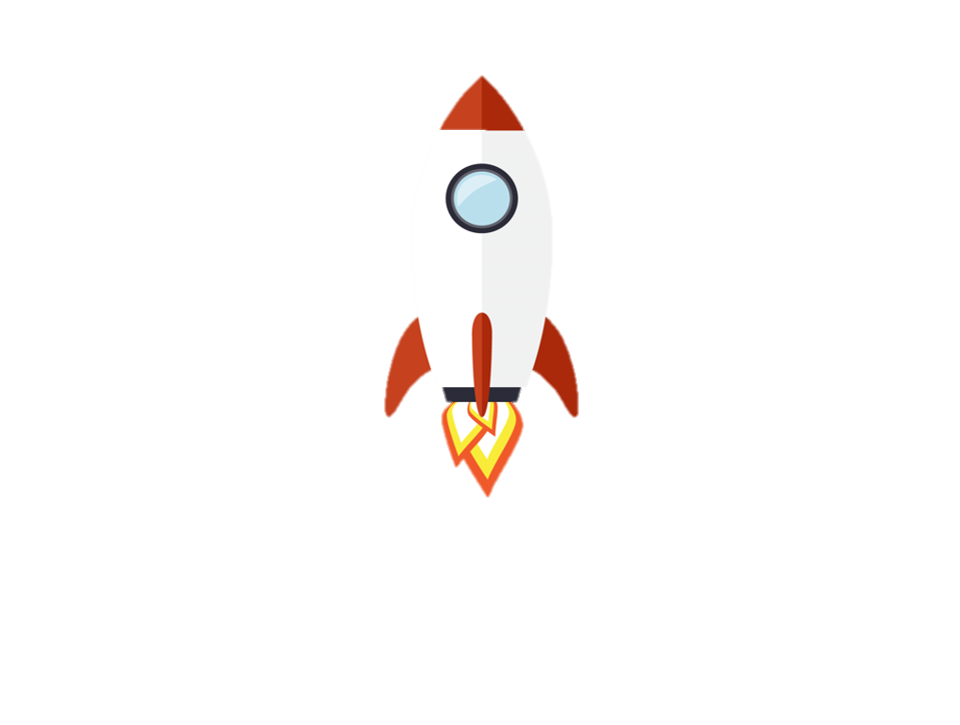 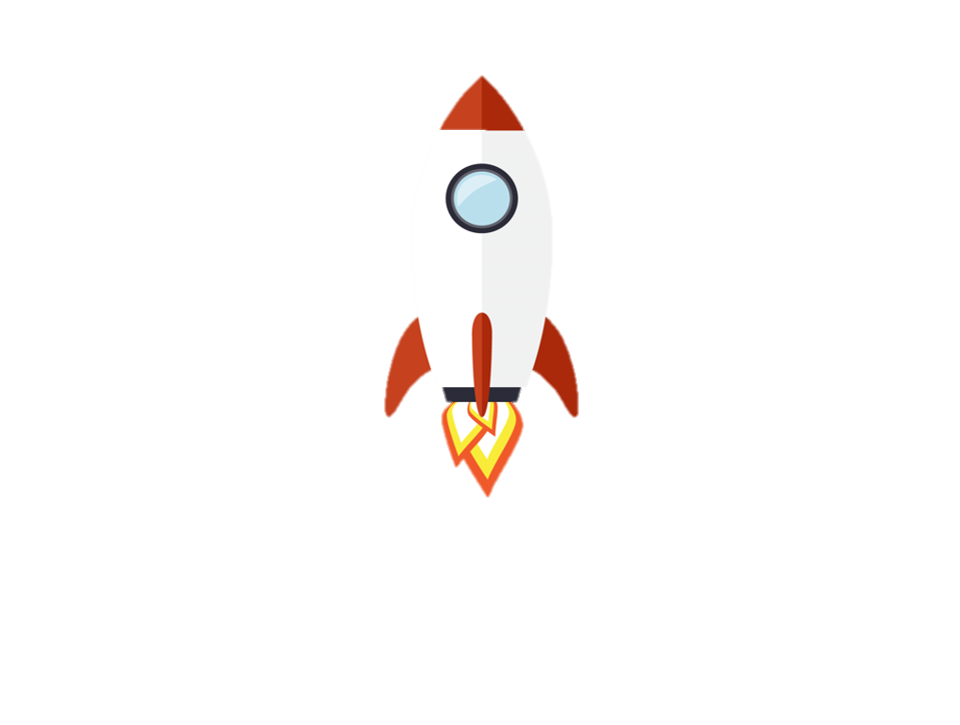 اكتب الإجابة الصحيحة هنا
اكتب إجابة خاطئة هنا
اكتب إجابة خاطئة هنا
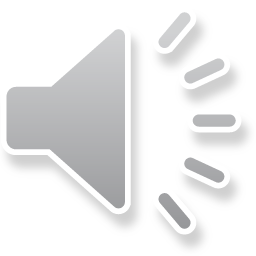 اكتب السؤال هنا
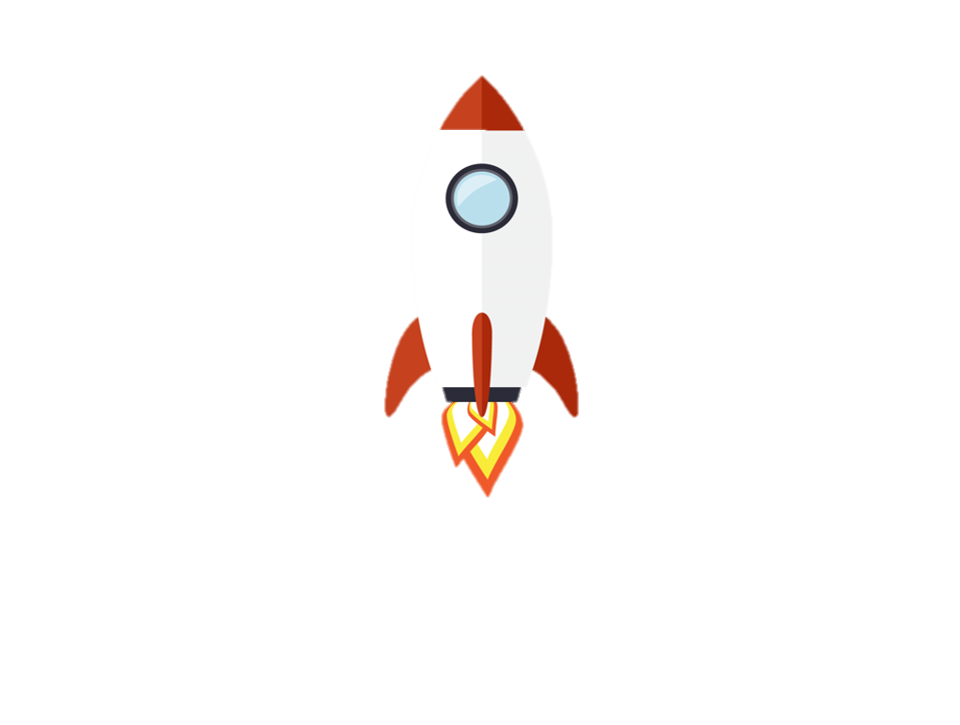 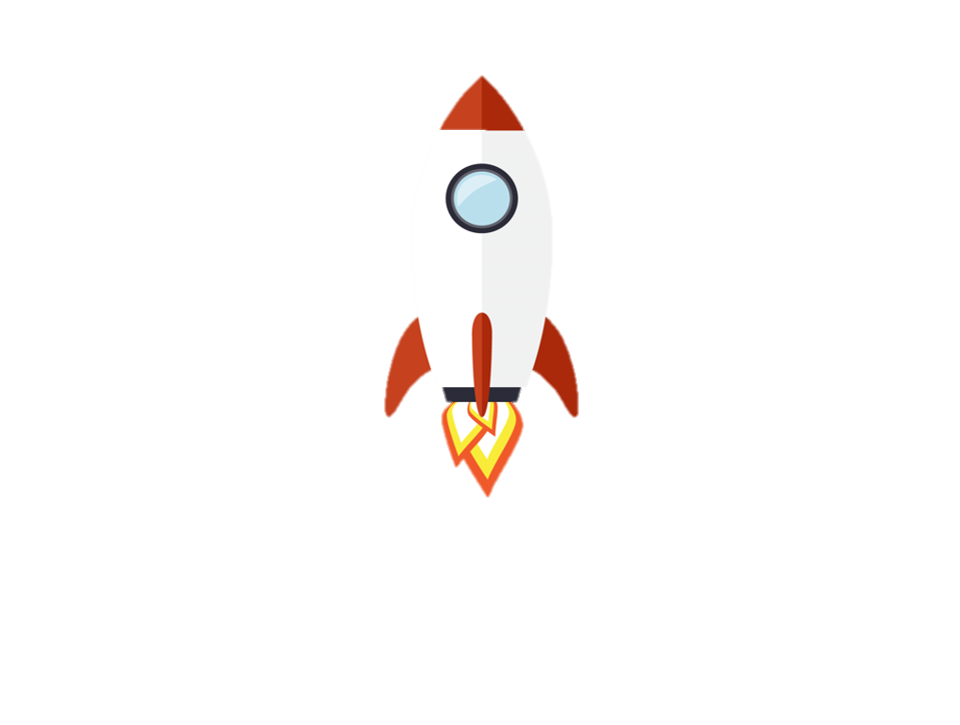 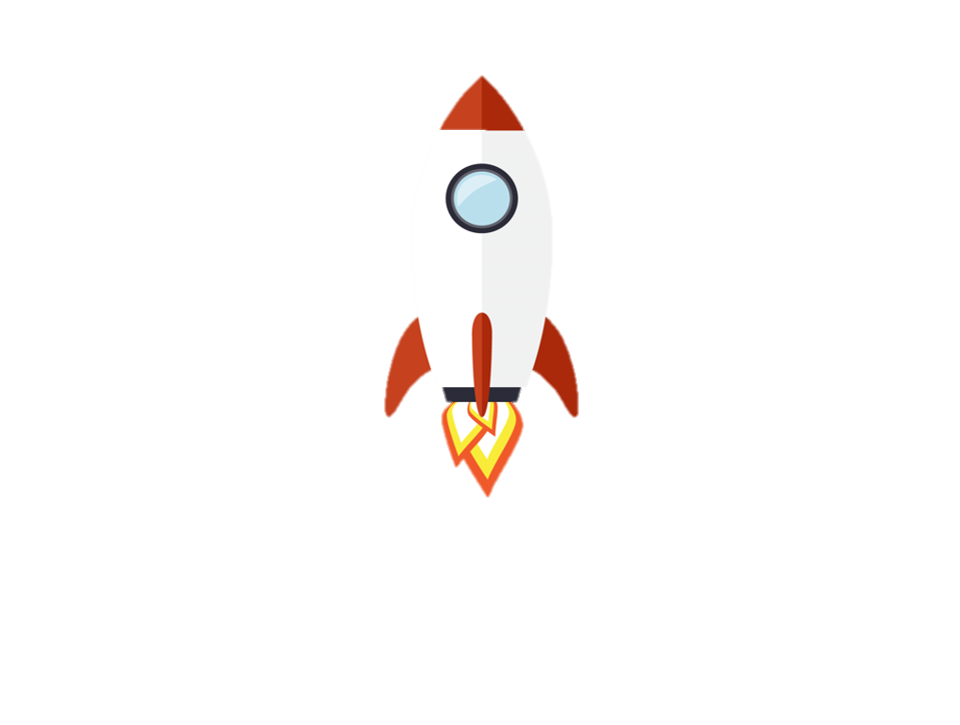 اكتب إجابة خاطئة هنا
اكتب إجابة خاطئة هنا
اكتب الإجابة الصحيحة هنا
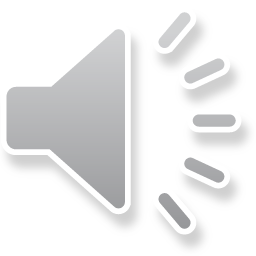 اكتب السؤال هنا
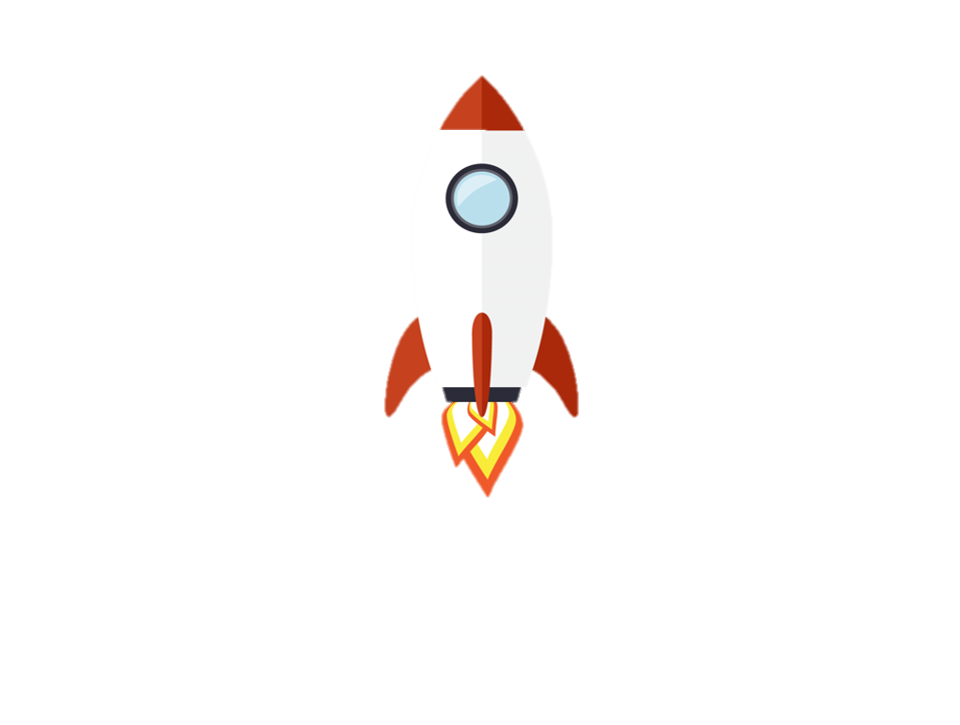 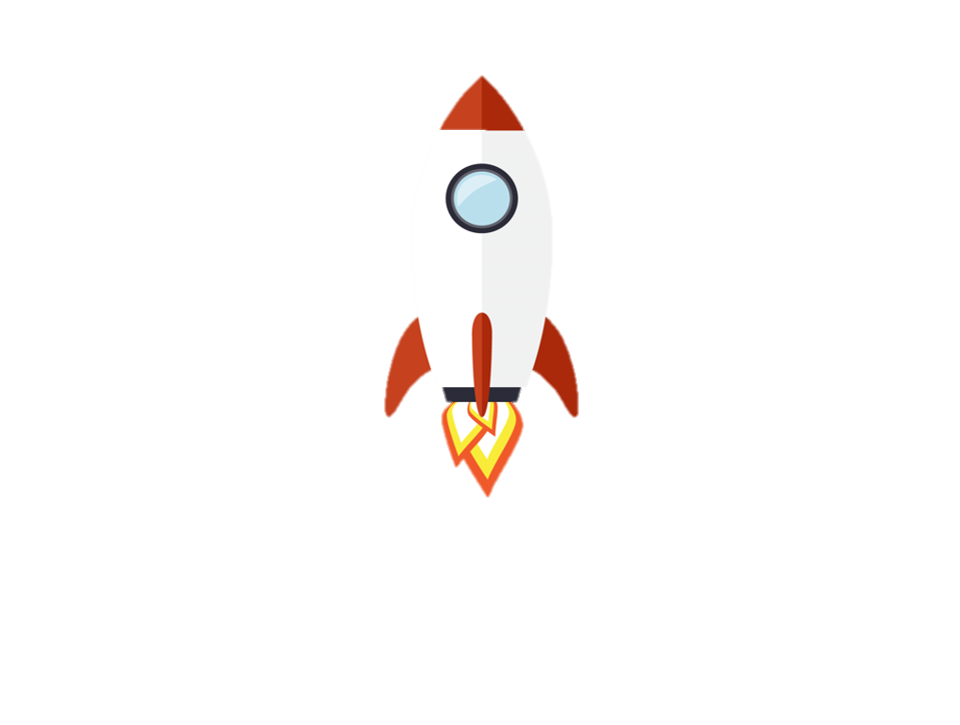 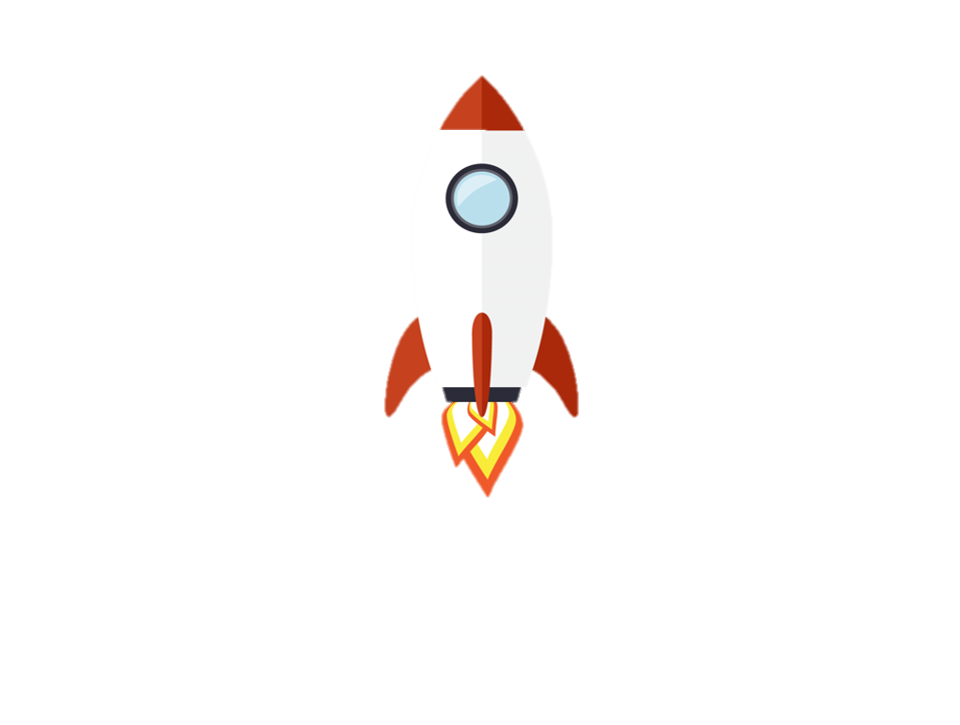 اكتب إجابة خاطئة هنا
اكتب الإجابة الصحيحة هنا
اكتب إجابة خاطئة هنا
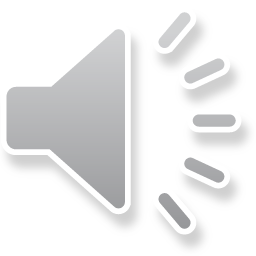 اكتب السؤال هنا
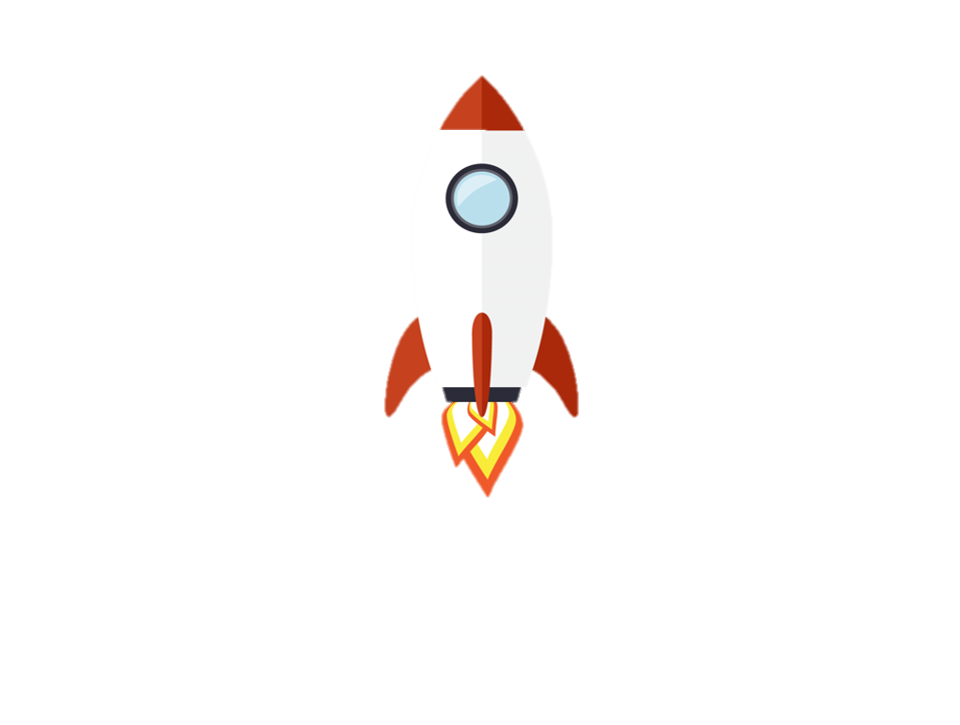 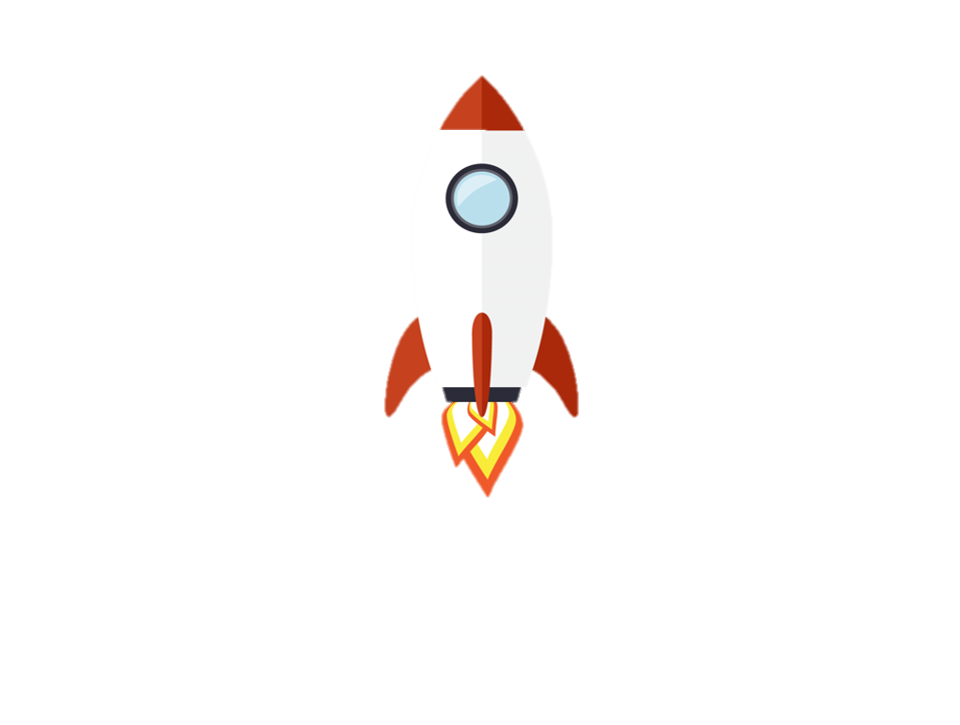 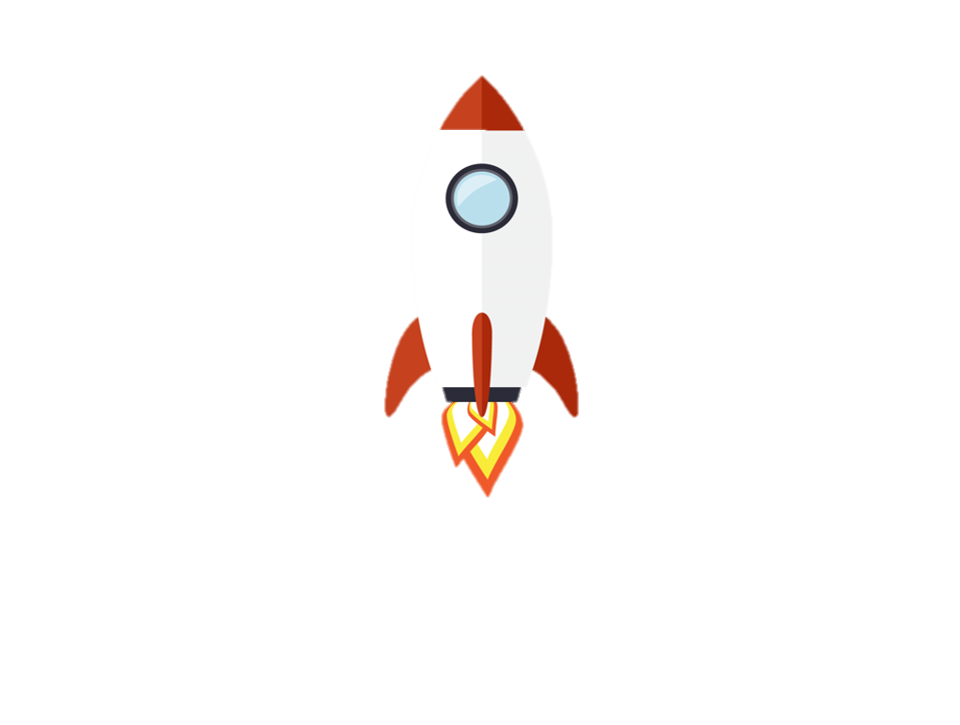 اكتب الإجابة الصحيحة هنا
اكتب إجابة خاطئة هنا
اكتب إجابة خاطئة هنا
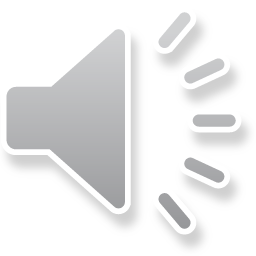 اكتب السؤال هنا
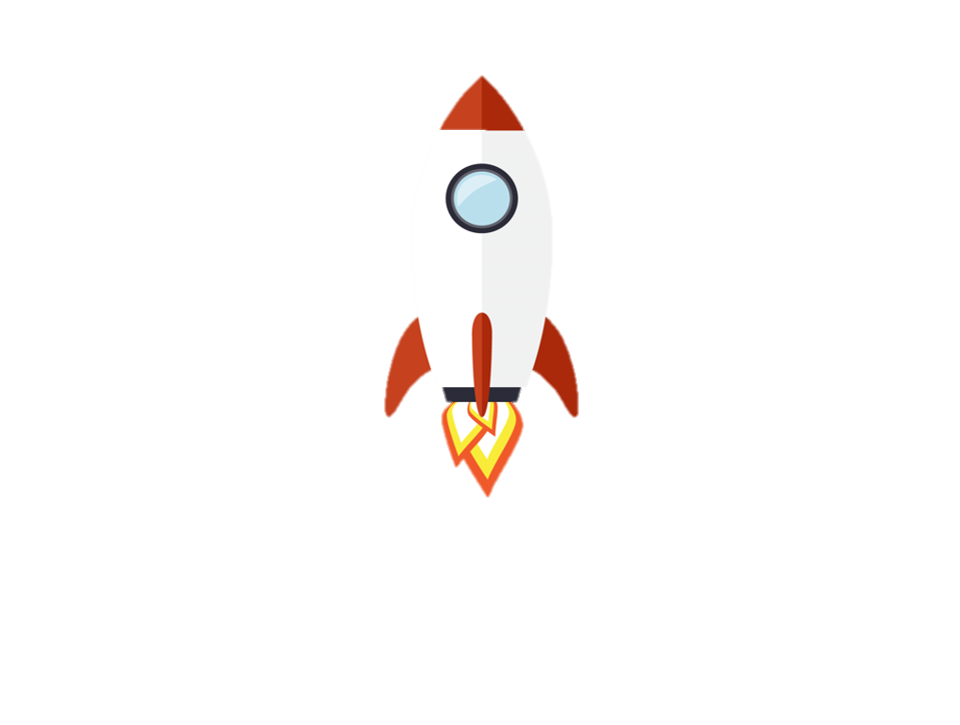 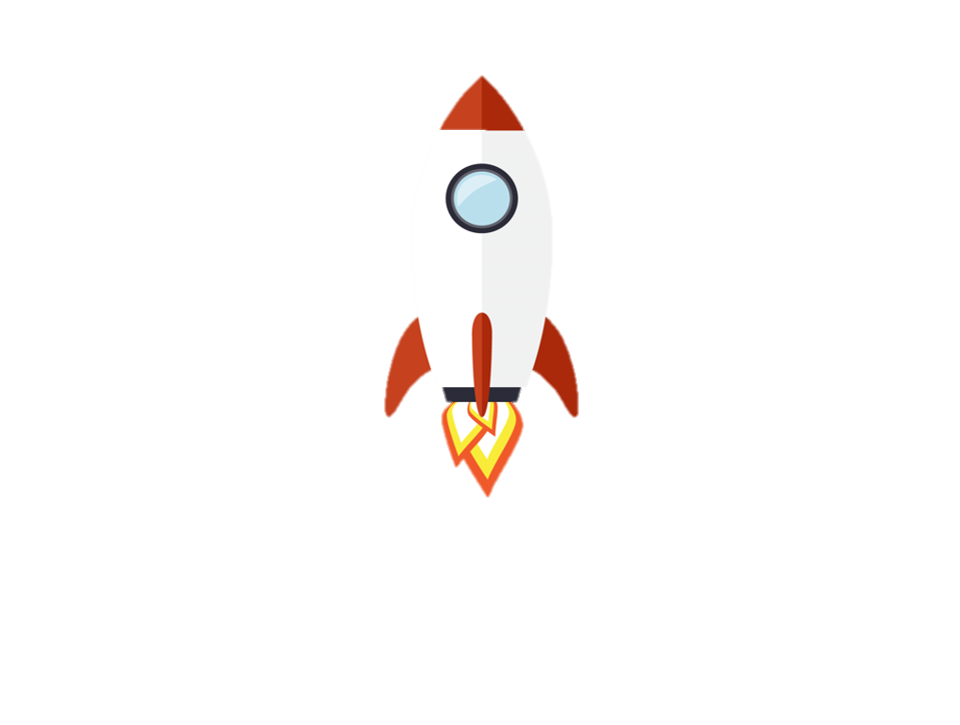 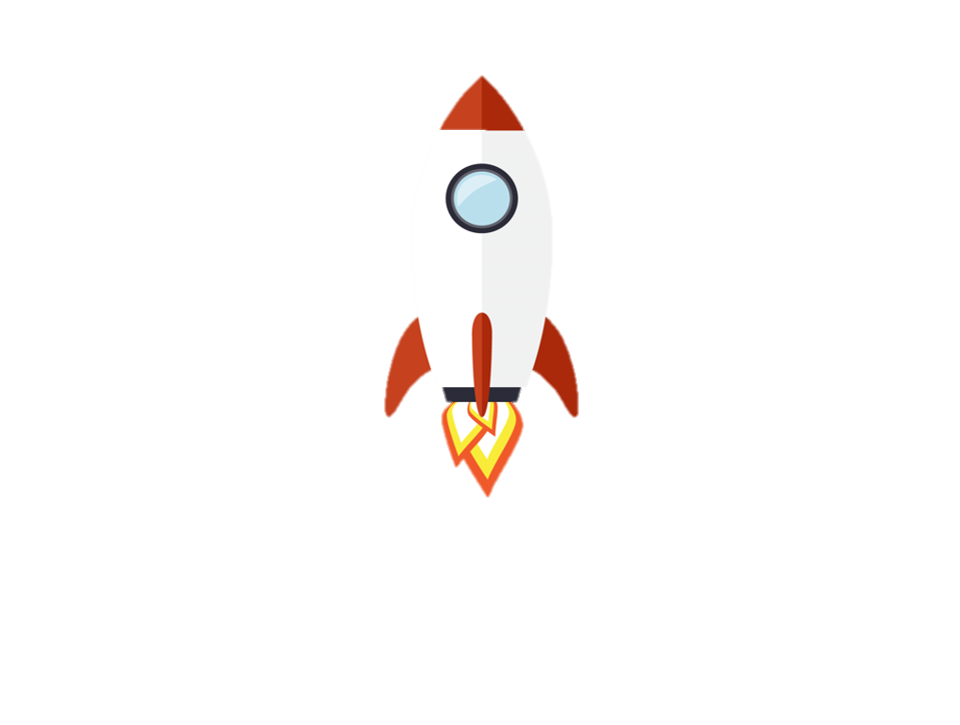 اكتب إجابة خاطئة هنا
اكتب إجابة خاطئة هنا
اكتب الإجابة الصحيحة هنا
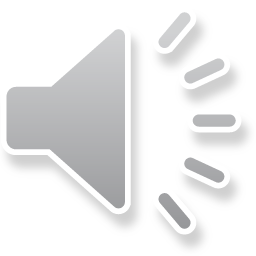 اكتب السؤال هنا
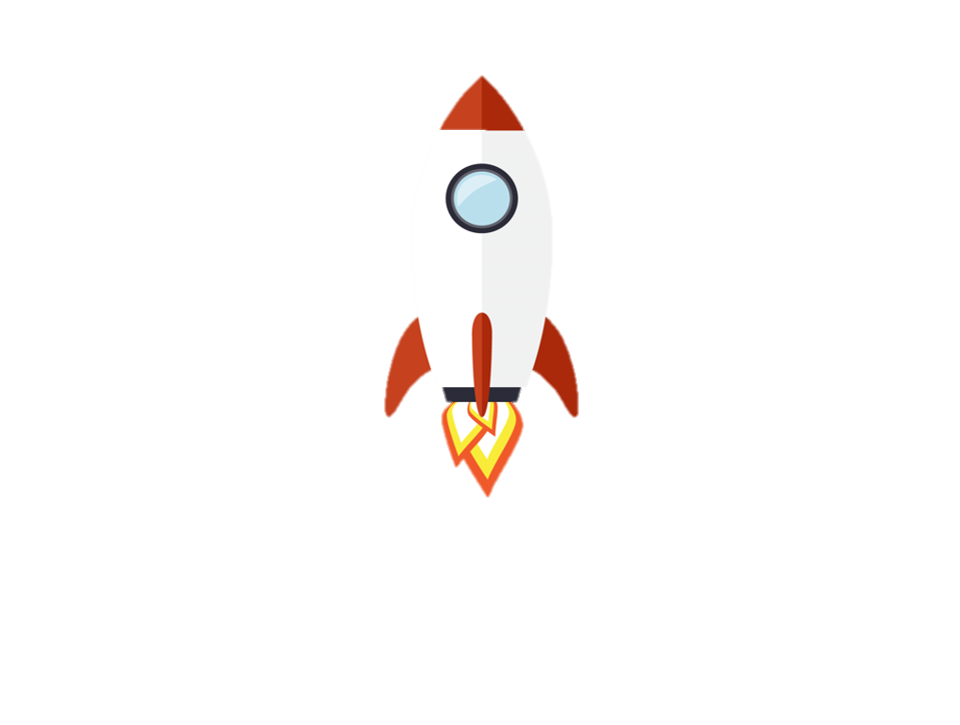 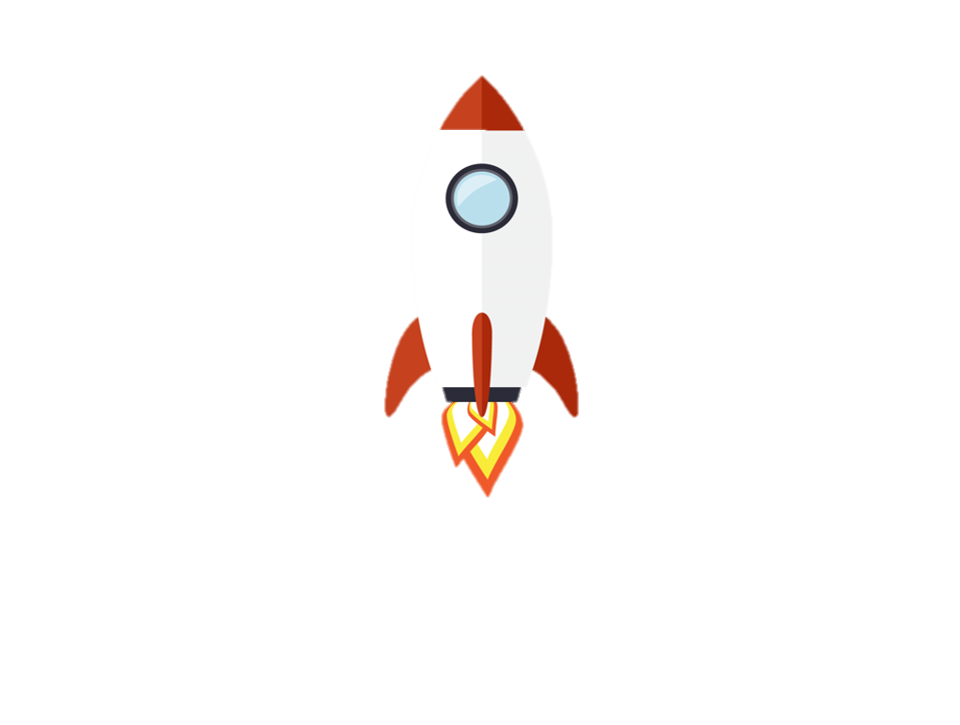 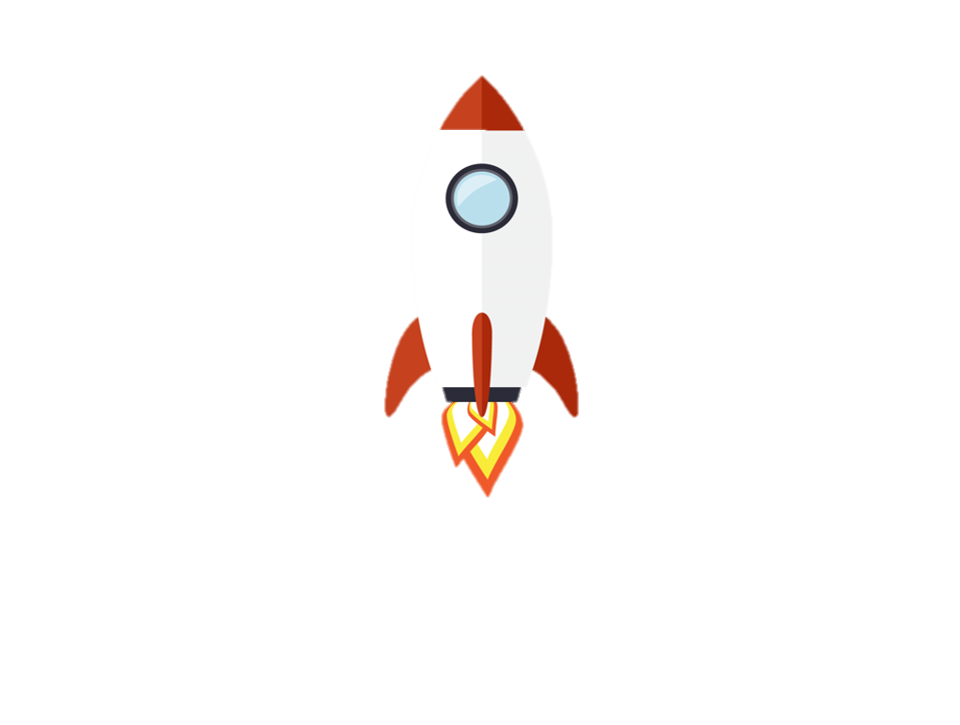 اكتب إجابة خاطئة هنا
اكتب الإجابة الصحيحة هنا
اكتب إجابة خاطئة هنا
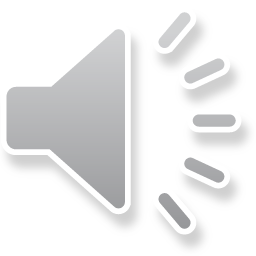 اكتب السؤال هنا
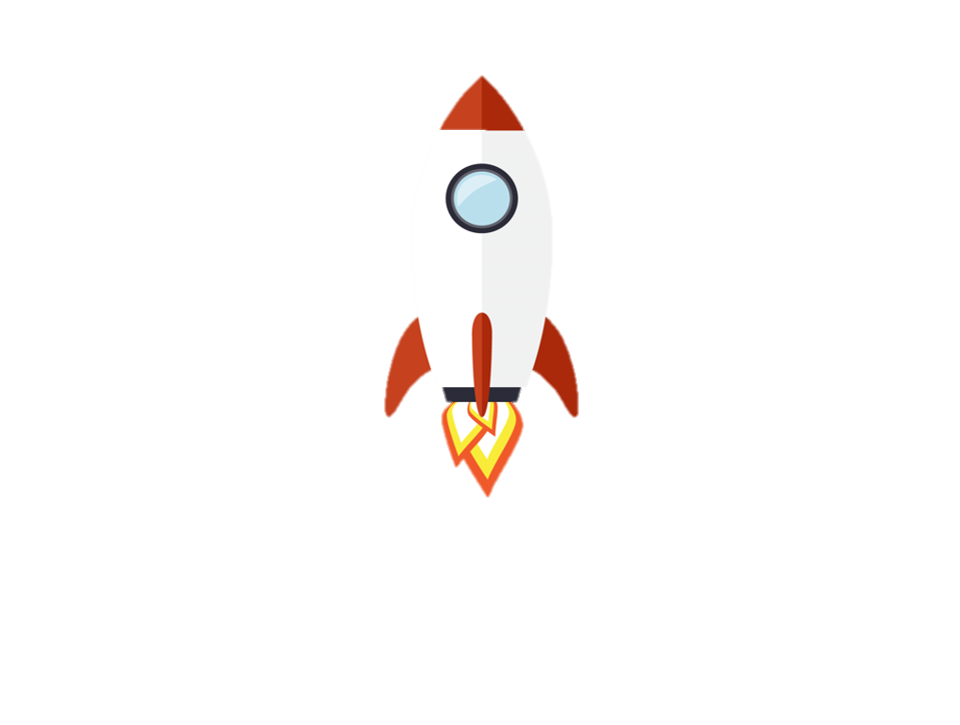 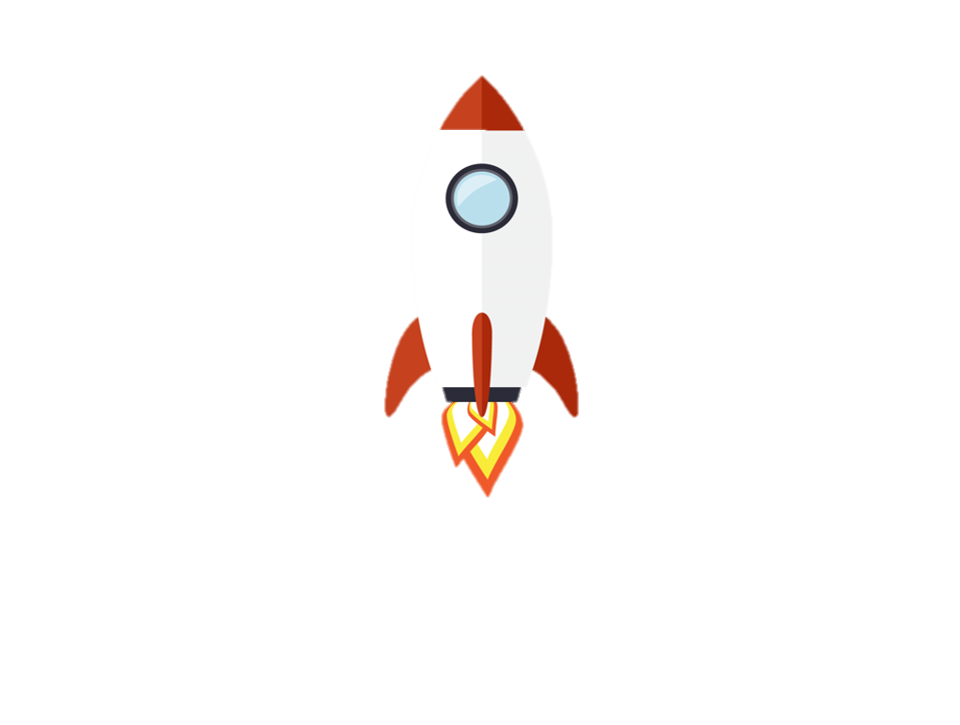 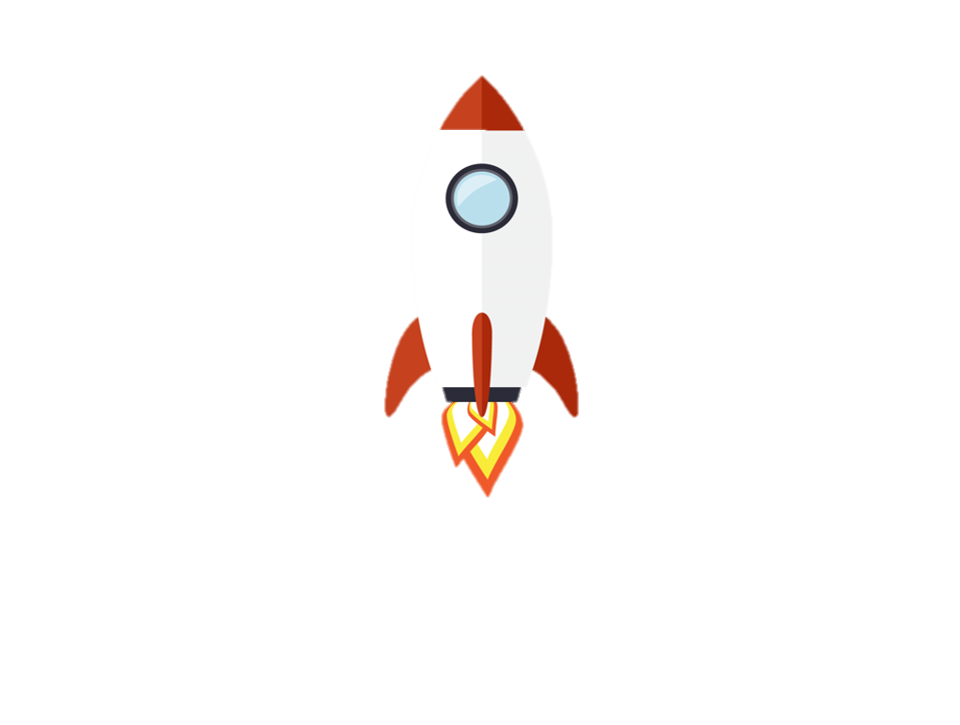 اكتب الإجابة الصحيحة هنا
اكتب إجابة خاطئة هنا
اكتب إجابة خاطئة هنا
هذا العمـل مجـاني ولا يُمكن بيعه


للمزيد من الألعـاب 
اضغط علـى رابط قناة التلغرام
https://t.me/joinchat/AAAAAEhunMg7L7FnnGhcLw